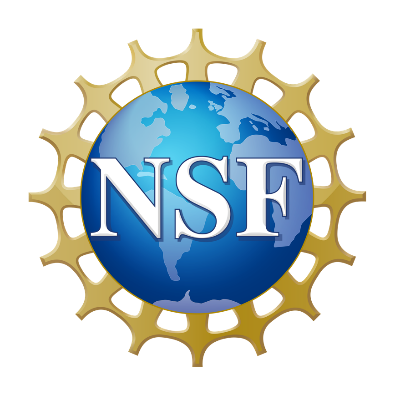 Computer Science for All Program Webinar(NSF 24-555 CSforAll: Research and RPPs)
Directorates for:
Computer and Information Science and Engineering (CISE)
STEM Education (EDU)
1
FY24 CSforAll Program Team
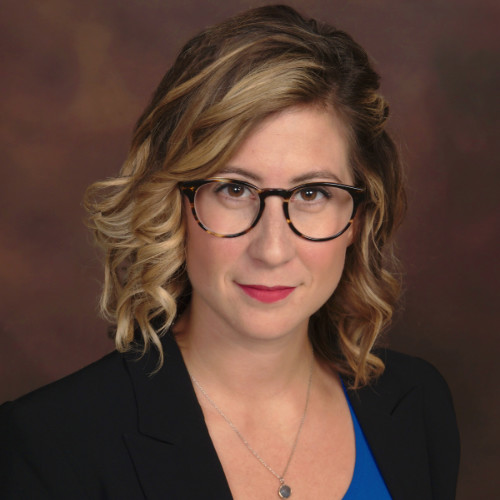 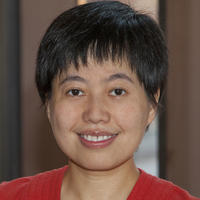 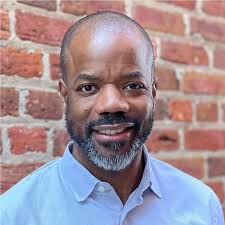 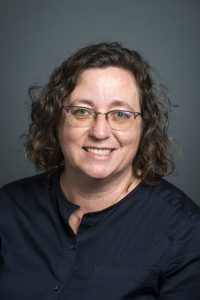 Allyson Kennedy 
(CISE lead)
aykenned@nsf.gov
Fengfeng Ke 
(EDU lead)
fke@nsf.gov
Jeff Forbes 
(CISE)
jforbes@nsf.gov
Margret Hjalmarson (EDU)
mhjalmar@nsf.gov
CSFORALLRPP@nsf.gov
2
Important dates
Next deadline: June 4, 2024, 5 pm local submitter's time
Future deadlines: 
February 12, 2025 
Second Wednesday in February, thereafter
3
Major changes since FY23
Updated contact information of cognizant program officers
Eligibility of who may submit proposals
Description of Small RPP strand
Description of Research strand projects
4
Eligibility
Institutions of Higher Education (IHEs): Two- and four-year IHEs (including community colleges) accredited in, and having a campus located in the US
Non-profit, non-academic organizations: Independent museums, observatories, research laboratories, professional societies and similar organizations located in the U.S. that are directly associated with educational or research activities
Tribal Nations: An American Indian or Alaska Native tribe, band, nation, pueblo, village, or community that the Secretary of the Interior acknowledges as a federally recognized tribe pursuant to the Federally Recognized Indian Tribe List Act of 1994, 25 U.S.C. §§ 5130-5131
There is no restriction on who can serve as Principal Investigator (PI)
5
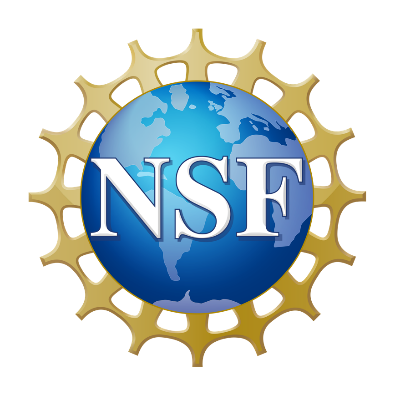 Goals of CSforAll program
6
To provide all U.S. students with the opportunity to participate in computer science (CS) and computational thinking (CT) education in their schools at the preK-12 levels
7
Broadening participation in computer science
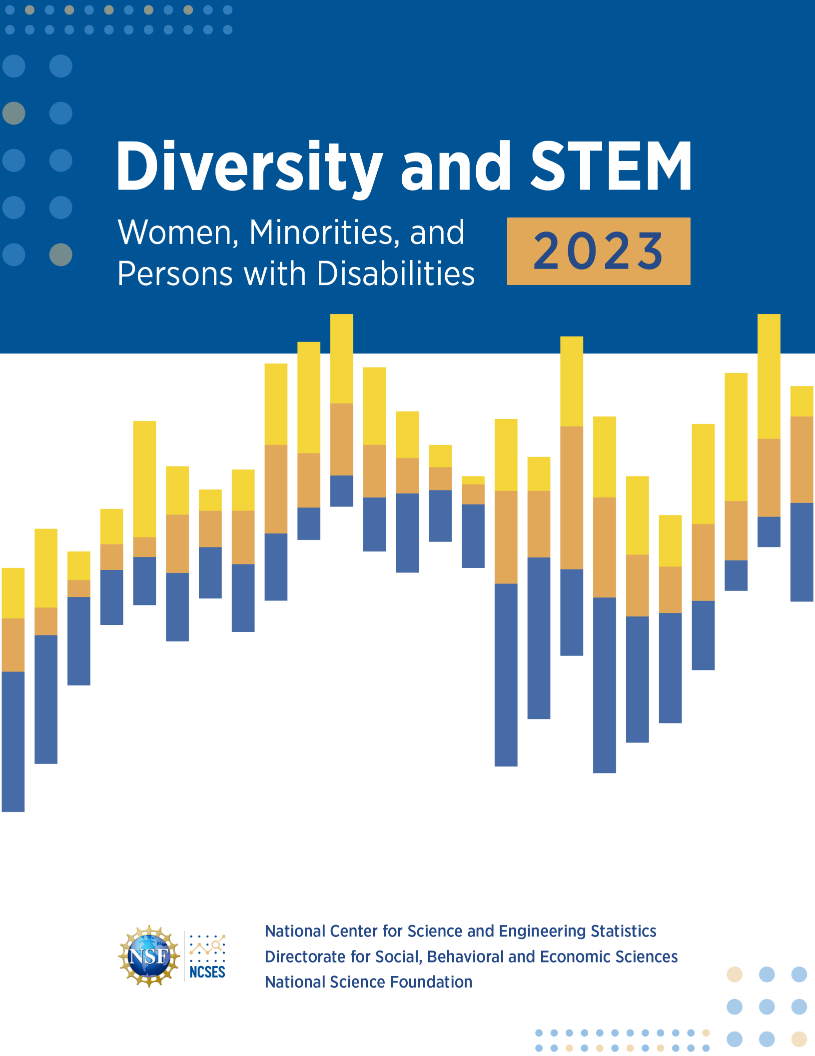 Proposals in any strand must address, in a significant manner, longstanding underrepresentation of many groups in computing relative to their participation in preK-12, postsecondary education, and the workforce

NSF National Center for Science and Engineering Statistics: https://ncses.nsf.gov/pubs/nsf23315
8
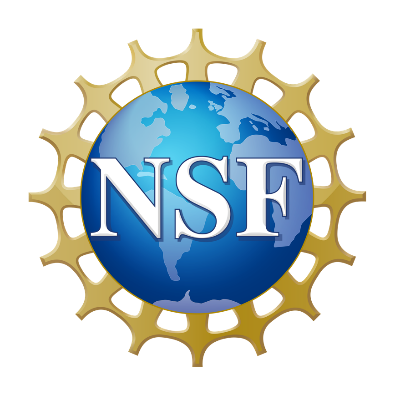 Description of Project Strands
1. Research-Practice Partnerships
2. Research on Learning and Instruction
9
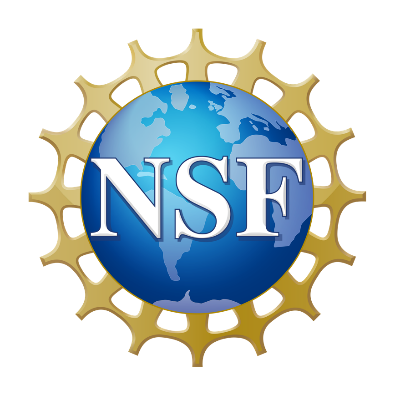 Description of Project Strands
1. Research-Practice Partnerships
2. Research on Learning and Instruction
10
Principles of RPPs
Well-organized team
Engagement of research with practice
Outcomes
Shared participation in rigorous research about problems of practice
Teams work together to iteratively define/refine common goals, research questions, metrics, implementation
Researchers
PreK-12 practitioners (teachers, administrators, and counselors), 
Other community, foundation, policy, and industry partners
Educational improvement
&
Equitable transformation
Long-term collaborations
Diversity of expertise
11
Key elements of RPPs
Feature engagement of research with practice as a leading activity
Strengthen organizational capacity to reliably produce valued CS and CT education outcomes for diverse groups of students
Build efforts to succeed when implemented at scale
Involve a range of stakeholders in different stages of inquiry, and research findings from the field are translated into practical use
Proposals are encouraged from teams in early stages of RPP formation, as well as advanced stages of RPP implementation
12
RPP Program strands
PreK-8: focus on integrating CS and CT into courses

High School: focus on preparing and supporting teachers to teach rigorous CS courses, though it is possible within a project to adapt or enhance instructional materials for high school students

K-14 Pathways: focus on developing district/school level policies and supports for incorporating CS/CT across all grades
13
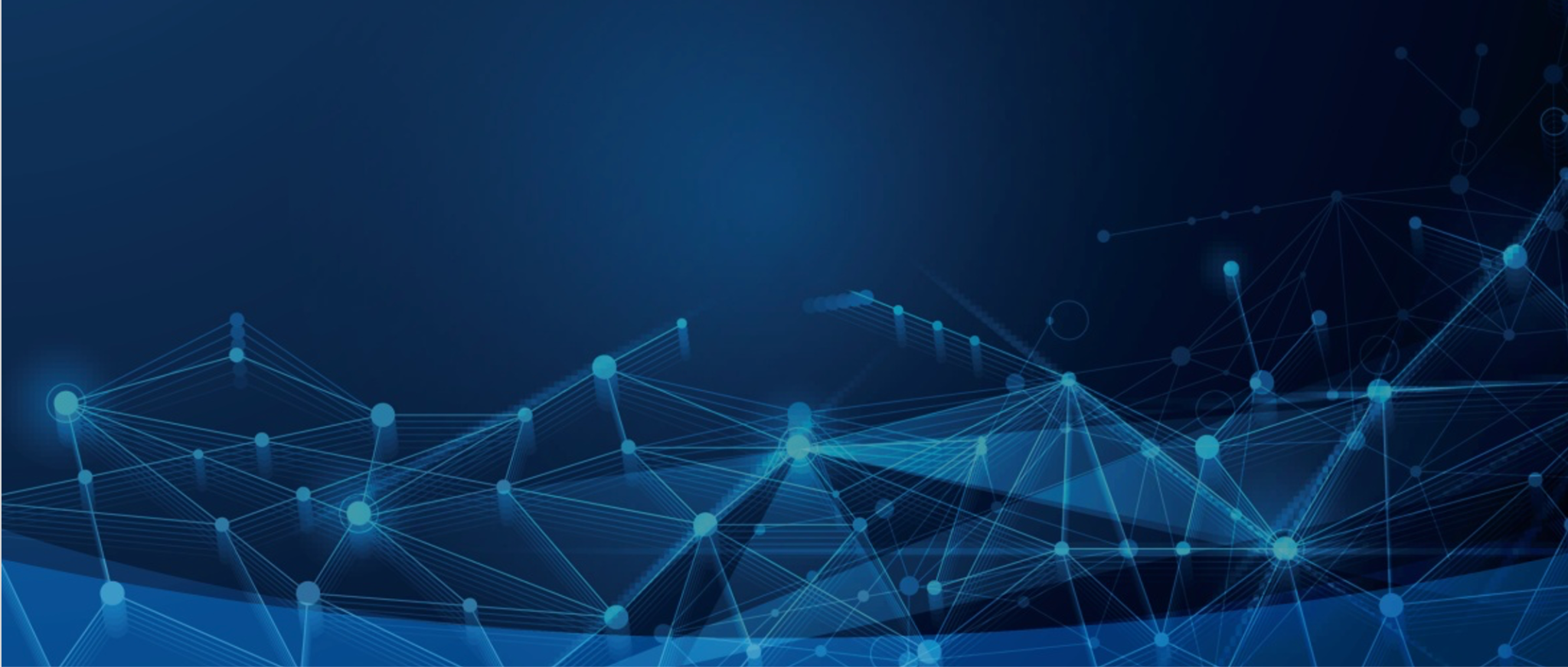 Funding levels for RPP strands
Small: $300K, up to 2 years
Support initial steps in establishing a strong and well-integrated RPP team
Impact : District

Medium: $1M, up to 3 years
Support modest scaling of a promising approach by a well-defined RPP team
Impact: State/regional

Large: $2M, up to 4 years
Support widespread scaling of an evidence-based approach by RPP team with prior collaborations
Impact: National
High-quality RPP proposals will:
Delineate clearly the CS/CT content to be taught
Address working with communities that support the full spectrum of diverse computing talent, including the participation of groups that have been traditionally underrepresented or under-served in computing
Including relevant literature, concrete plans of action and clear metrics 
Document if/how the approach has or can be scaled 
Specify jointly-developed research questions and investment of partners
Provide work plans for implementation, improvement, data collection, analysis, and use
Draw from RPP literature on assessing/evaluating the quality of the partnership to articulate plans for assessing the success
15
Selected RPP Resources
Research–Practice Partnerships in Education: Outcomes, Dynamics, and Open Questions
https://journals.sagepub.com/doi/10.3102/0013189X16631750

Carnegie Foundation, Improvement Resources 
http://www.carnegiefoundation.org/ 

WT Grant Foundation
http://rpp.wtgrantfoundation.org/

Research+Practice Collaboratory
http://researchandpractice.org/

Design Based Implementation Research
http://learndbir.org/
16
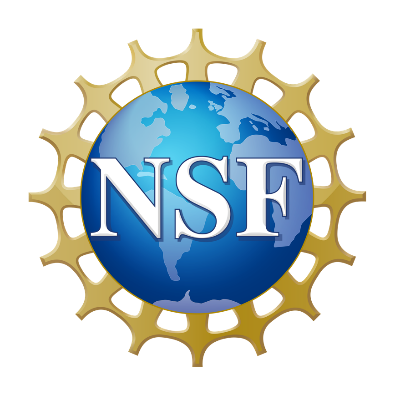 Description of Project Strands
1. Research-Practice Partnerships
2. Research on Learning and Instruction
17
Research strand
Supports the development of evidence-based knowledge 
Best practices for teaching and learning of computing, especially for diverse students under different circumstances
Funding level: $750K, up to 3 years
18
Scope of research strand projects
Enrich the knowledge base governing how students learn computing throughout their education pathway
Prioritizes a clear relationship between research and practice
Support the participation of the full spectrum of diverse computing talent, including groups that have been traditionally underrepresented or under-served in computing
Synthesize or demonstrate knowledge of the relevant literature that pertains to roots of underrepresentation
plan that explores ways of improving representation
clear metrics and methodologies for documenting outcomes
19
Scope of research strand projects
Topics that are typically taught in courses that require prerequisite coursework in computer science are not intended to be in focus for the CSforAll research projects
20
Areas of research to consider (not limited to)
How students learn computer science or computational thinking as a literacy like reading and writing
How computational thinking can be supported and what developmental trajectories for CT look like
How computing competencies are learned in contexts of STEM disciplines
longitudinal impacts of computing education experiences in K-14, especially given advances like AI
How computational thinking development can be framed in ways that invite, value, and build on students' diverse cultural and linguistic resources
 What educators need to know and how they learn instructional abilities
21
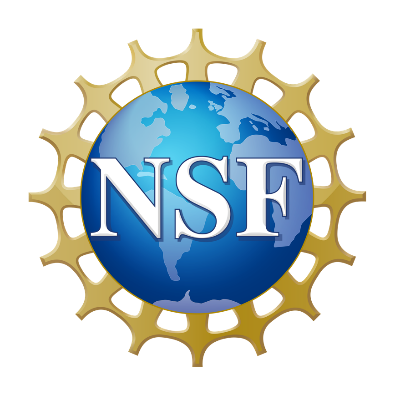 Proposal preparation
22
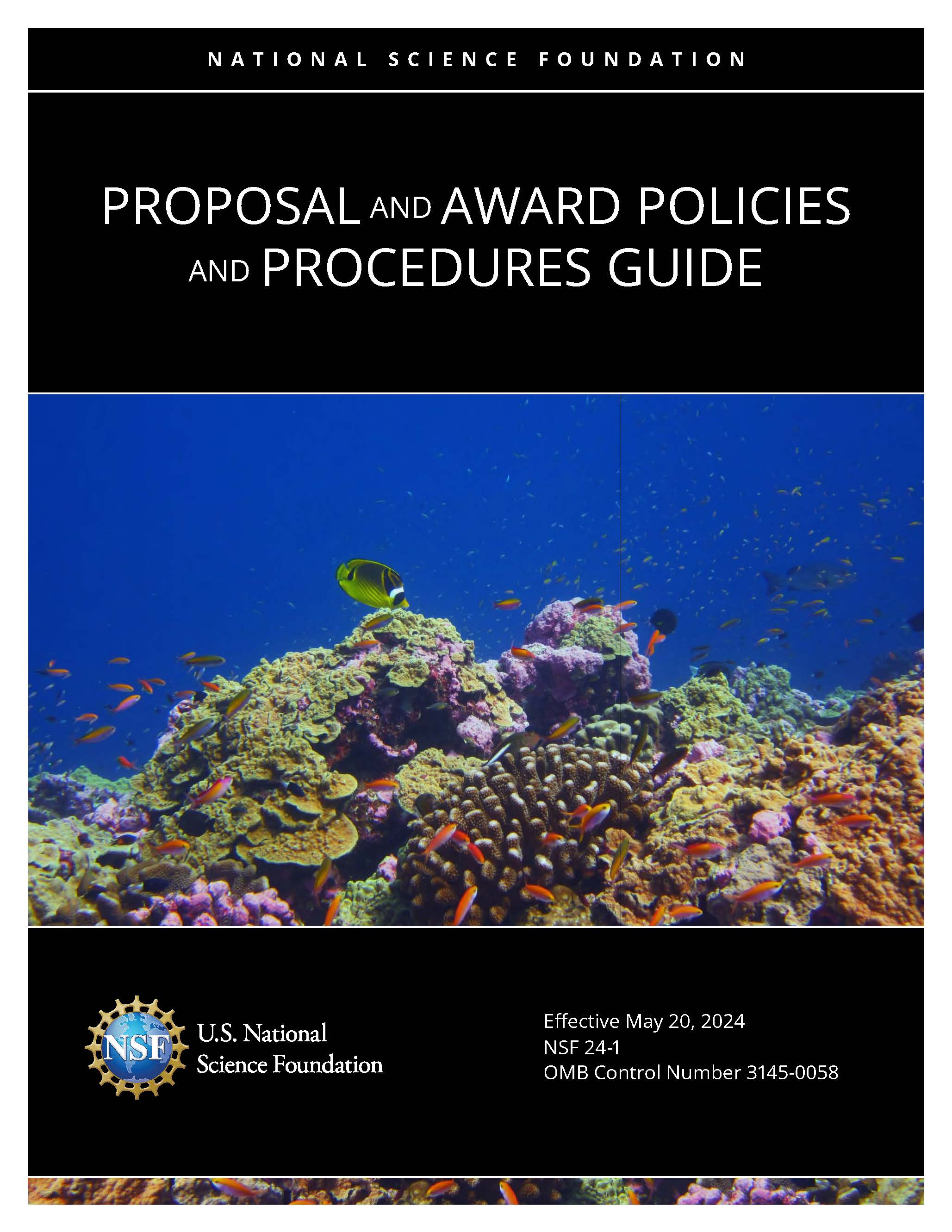 The Proposal & Award Policies & Procedures Guide (version 24-1)
Provides proposal preparation and submission guidance

Describes review process and criteria

Outlines why a proposal may not be accepted or returned without review

Describes process for withdrawals, returns, and declinations

Policies to guide, manage, and monitor NSF awards
Updates for 2024:
*Need for mentoring plan for postdoctoral researchers  or graduate students
*Changes to biographical sketches
EducateAI
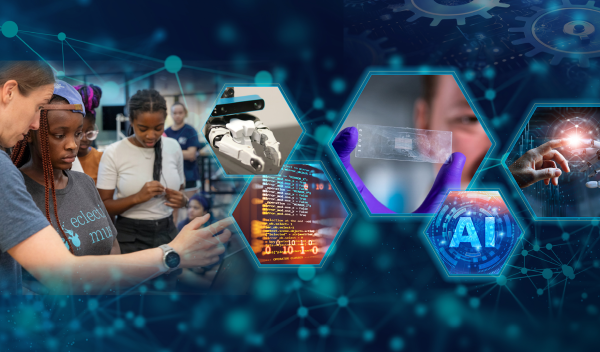 PHASE 1: 
EducateAI DCL (24-025)

Invites submission of  proposals that advance inclusive AI education for preK-12 students through CSforAll
EducateAI enables educators to make high-quality, audience-appropriate artificial intelligence educational experiences available nationwide to K-12, community college, four-year college and graduate students, as well as adults interested in formal training in AI.
[Speaker Notes: The EducateAI Dear Colleague Letter (24-025) seeks to support:
Professional learning opportunities & communities;
Inclusive AI educational resources (curricula, tools, data sources, assessments, etc)
Educational infrastructure needed to support AI education across institutions;
 and build upon/contribute to:
Research on broadening participation to better understand and inform efforts to support students from groups historically underrepresented in computing; and
Research and development needed to make state-of the art, inclusive AI education available to all students in preK-12 schools, 2-year colleges, and 4-year colleges and universities. 
Proposals may also address data science skills and practices relevant to AI careers]
Project Summary
Sections: overview, intellectual merit statement, broader impacts statement
First line of project summary must include Proposal strand and Size
Overview must include a list of "Project Elements":
Size class (small, medium, large)
Proposal strand (preK-8, high school, pathways, research)
School districts and other institutions involved in the project
Intended population(s) to be served
Proposals responding to EducateAI DCL should include “EducateAI:” before the project title
25
Project Description: Merit review criteria
Intellectual Merit: the potential to advance knowledge​
Broader Impacts: the potential to benefit society and contribute to the achievement of specific societal outcomes​
Solicitation Specific Criteria:
Does the proposal identify the characteristics and needs of the intended population to be served?​
Does the proposal include specific plans or strategies for addressing or accommodating the particular needs of participants of the intended populations?​
Project Description: additional elements
Evaluation plan: external review panel or advisory board proposed by the project or a third-party evaluator
Dissemination Plan
Medium/Large RPP proposals:
Work plans for implementation, data collection, analysis, improvement, and use
Capacity of management and administrative structures to administer the proposed activities
Research proposals: clear research plan
Don’t forget the data management plan!
https://new.nsf.gov/funding/data-management-plan
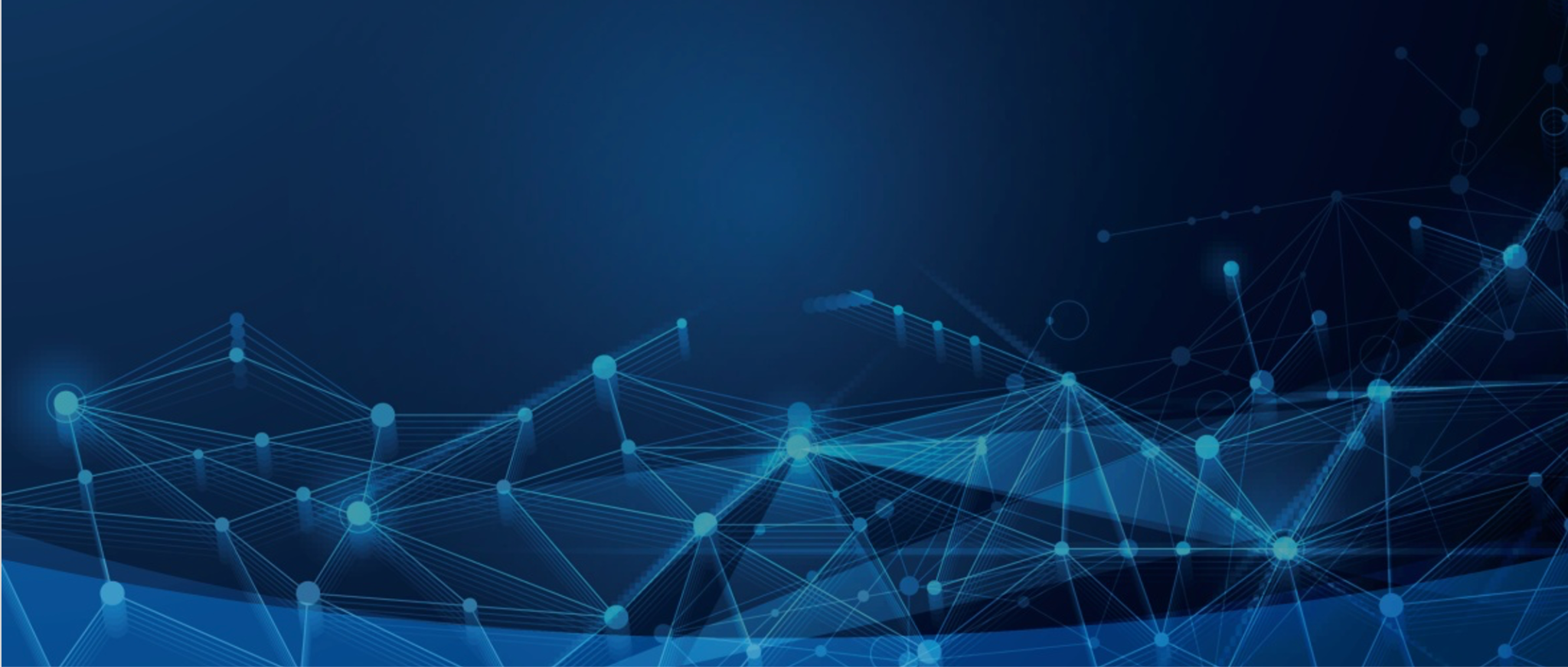 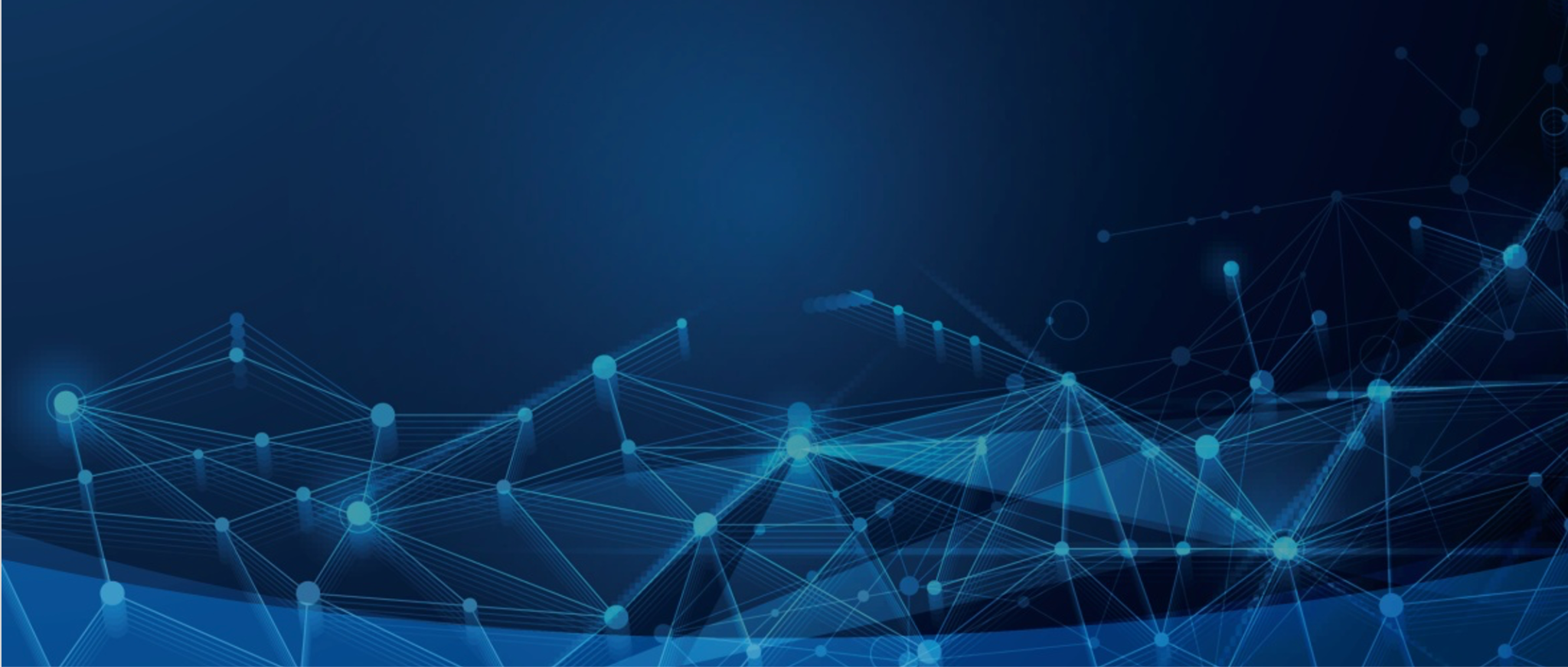 NSF
Announces Opportunity
Can be returned without review/withdrawn
Research & Education Communities
Division of Grants & Agreements
Submit
Award
Research.GOV
Ad Hoc
Division Director
Program Officer Analysis &
Panel
NSF Program Officer
Concurrence
Recommendations
Combination
Internal
Decline
Organization
Proposal Receipt
DD Concur
Award
90 Days
6 Months
30 Days
Proposal Preparation
Proposal Receipt to DD Concurrence of PO Recommendation
DGA Review & Processing
Questions?